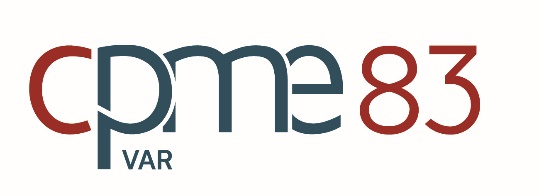 3 NOUVELLES offres
POUR LES ENTREPRISES ET LES SALARIÉS


ACTION LOGEMENT 
17/10/2019
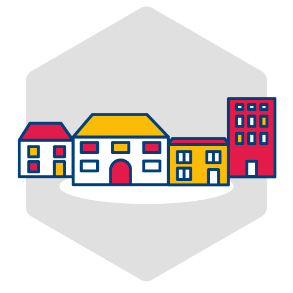 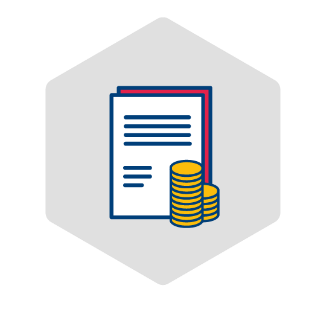 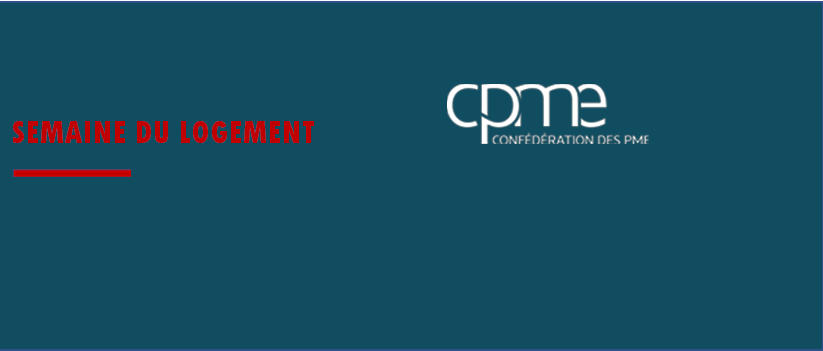 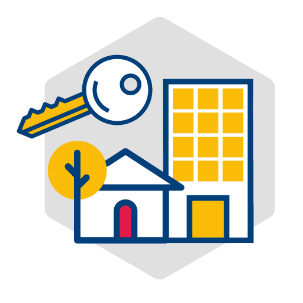 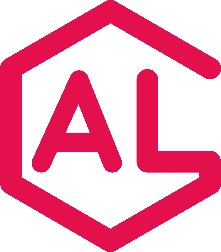 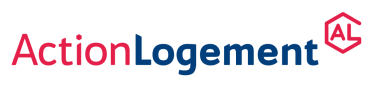 Nos missions
Ensemble, NOUS FACILITONS L’ACCÈS AU LOGEMENT POUR FAVORISER L’EMPLOI
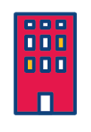 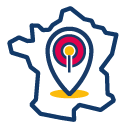 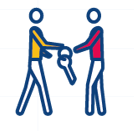 Accompagner 
vos salariés dans leur mobilité
Contribuer 
à la politique du logement & du renouvellement urbain
Construire & financer des logements sociaux et intermédiaires pour vos salariés
Nos actions 2018
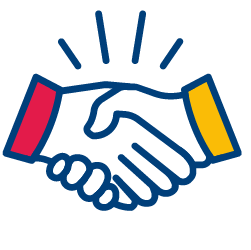 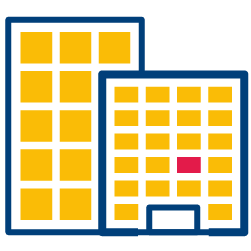 PÔLE SERVICES
PÔLE IMMOBILIER
998 651 logements sociaux et Intermédiaires

27 559 logements mis en en chantier

22 022 logements livrés

4 729 ventes HLM
551 903 aides délivrées aux salariés dont 57,5% au moins de 30 ans

24 893 prêts accession ou travaux

89 419 services accordés à des salariés en situation de mobilité ou de recrutement 

320 614 aides en faveur de la sécurisation locative

96 901 logements attribués dont 35,3 % aux moins de 30 ans 

20 076 aides accordées à des salariés en difficultés
Action Logement, partenaire de la politique sociale de votre entreprise
[Speaker Notes: ¤ ALS : Action Logement Services est une Société de financement régulée par l’ACPR.
¤ 3 000 collaborateurs.
¤ Chiffres au 31.12.2018
¤ Action Logement Immobilier détient 58 ESH.
¤ ALI : 15 000 collaborateurs.]
7 axes du plan d’investissement volontaire
9 MILLIARDS 
POUR DÉVELOPPER DE NOUVELLES SOLUTIONS LOGEMENTET RÉPONDRE AUX BESOINS DES entreprises et de leurs SALARIÉS
Améliorer la performance énergétique des logements
Favoriser la mobilité
Aménager un habitat plus inclusif
Transformer les locaux vacants en logements
Améliorer l’habitat dans les Outre-mer
Produire plus et moins cher
Agir contre la dégradation de l’habitat ancien
1 Md €
150 M €
1,55 Mds €
1,2 Mds €
1,5 Mds €
2,72 Mds €
945 M €
[Speaker Notes: En janvier 2019, face aux problèmes d’accès au logement, d’entrée dans l’emploi et d’égalité des territoires, les Partenaires sociaux ont demandé au groupe Action Logement de mobiliser une enveloppe supplémentaire de 9 milliards d’euros pour faciliter l’accès au logement des salariés, favoriser leur mobilité et ainsi agir au profit de l’accès à l’emploi. Ce Plan d’Investissement Volontaire (PIV) s’articule autour de 7 mesures concrètes.]
Notre accompagnement & expertise
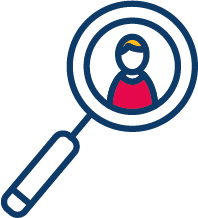 Vous aider à recruter
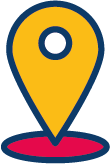 Accompagner la mobilité de vos salariés
Améliorer la qualité de vie de vos salariés les plus modestes et fidéliser vos collaborateurs
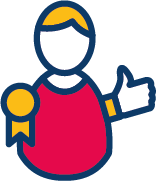 Faciliter l’adaptation du logement de vos salariés seniors en perte d’autonomie
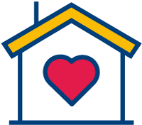 1  recruter & accompagner la mobilité
16,7 M de personnes quittent chaque jour leur commune pour aller travailler.
25 % des Français ont déjà renoncé à un emploi en raison du déplacement.
Aide à la mobilité : subvention de 1 000 € 
pour un salarié gagnant jusqu’à 1,5 x SMIC
 Aider les salariés modestes dans leur mobilité professionnelle
Encourager le rapprochement domicile - travail 
Réduire les frais et le temps de transport
Faciliter l’accès à l’emploi
Aider au recrutement des compétences, en encourageant la mobilité
Aide soumise à conditions et octroyée dans la limite des fonds disponibles après accord d’Action Logement Services.
[Speaker Notes:  Aide accordée par Action Logement Services à une personne physique en situation d’emploi ou d’accès à l’emploi, pour faciliter son rapprochement du domicile du lieu de travail ou faciliter l’accès à l’emploi et le recrutement

 Cumulable à:
VISALE (Caution gratuite pour la recherche de logement)
L’ Avance Loca Pass (Prêt 0% max 1 200€ pour le DG)
L’ Aide Mobili Jeune (Subvention charge logement jusqu’à 100€/mois)
L’ Aide Mobili Pass (financement de la mobilité via opérateur spécialisé max 2 200)
L’aide PASS Assistance (aide aux salariés en difficultés, aide pour l’accès à un logement social) : 2000€ pour financer frais d’agence ou déménager]
1  recruter & accompagner la mobilité
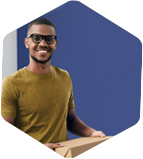 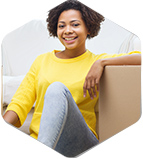 Salarié souhaitant se rapprocher de son lieu de travail/formation 
Temps de trajet en voiture < 30 min
Utilisation des transports en commun
Personne en situation de retour ou d’accès à l’emploi (dont alternants)
 Aide individuelle sous forme de subvention
Aide à l’installation : pas de justificatif de dépenses à fournir
Logement loué à titre de résidence principale
 Conditions d’accès : 
	Délai entre date d’effet du bail et date entrée dans l’emploi : maximum 3 mois
	Délai entre date effet du bail et date demande : maximum 3 mois
Aide soumise à conditions et octroyée dans la limite des fonds disponibles après accord d’Action Logement Services.
[Speaker Notes:  De son lieu de travail ou de sa formation longue durée 

 < 30 min en voiture entre le nouveau logement et le lieu de travail 

 Cas du transport en commun : Abonnement annuel exigé

Sont concernés : 
     Majeur ou mineur émancipé
Justifiant d’un contrat de travail ou une promesse d’embauche après une situation de chômage
Justifiant d’un contrat de travail ou une promesse d’embauche dans le cadre d’un premier emploi (les alternants appartiennent à cette catégorie)
Justifiant d’un contrat d’apprentissage

Aide en droit ouvert - Aide non renouvelable
 Logements concernés : Tous à l’exception des résidences CROUS]
1  recruter & accompagner la mobilité
Quelques exemples :
Famille Durand 
	3 personnes (parents et enfant majeur)
	Banlieue toulousaine  
       	Chacun perçoit 1,3 x SMIC
	Monsieur Durand trouve un logement proche d’une gare
	Chacun des 3 membres de la famille prend les transports en commun


        Famille Martin 
	2 personnes adultes
	Banlieue bordelaise
	Madame perçoit 2,3 x SMIC et Monsieur 1,4 x SMIC
	Monsieur trouve un logement qui le rapprochera de son lieu de travail
	(< 30 mn en voiture)


         Marjolaine, 23 ans vit chez ses parents
	Elle est alternante, sa formation démarre dans un mois
	Elle va percevoir 0,8 SMIC
	Elle a trouvé un appartement dans le parc privé
Aide à la mobilité 
2 x 1 000 € = 2 000 €
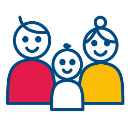 Aide à la mobilité 
1 x 1 000 € = 1 000 €
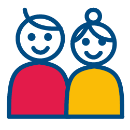 Aide à la mobilité 
1 x 1 000 € = 1 000 €
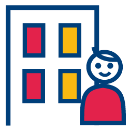 [Speaker Notes: Famille Durand : Leurs habitudes de transports vont être modifiées. 
Seulement 2 x 1000 car le fils (ou la fille) majeur n’est pas porteur du bail
 Marjolaine bénéficiera donc de 2 200€ d’aides en subvention, d’une caution Visale gratuite et de l’avance Loca Pass pour son logement]
2  Fidéliser & contribuer au bien-être
2 M de salariés vivent dans un logement difficile ou coûteux à chauffer (ANIL 2017) 
7 M de logements ont besoin d’une rénovation énergétique
4 M de logements sont des passoires thermiques
Aide aux travaux de rénovation énergétique subvention jusqu’à 20 000 € pour un salarié aux revenus modestes
 Améliorer le confort logement des salariés en réduisant leur facture énergétique
 Améliorer la qualité de vie de vos salariés 
Aider à la valorisation de leur logement par une optimisation de la performance énergétique 
Cultiver l’engagement RSE de votre entreprise
Aide soumise à conditions et octroyée dans la limite des fonds disponibles après accord d’Action Logement Services.
[Speaker Notes:  Cumul possible pour le Propriétaires Occupants avec un prêt accession Action Logement]
2  Fidéliser & contribuer au bien-être
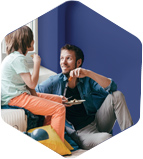 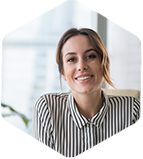 Propriétaire bailleur,salarié aux ressources modestes ou dont le locataire est lui-même salarié auxrevenus modestes
Salarié propriétaire aux ressources modestes
Subvention jusqu’à 20 K€ pour les propriétaires occupants, jusqu’à 15 K€ pour les propriétaires bailleurs
Plafonds de ressources à respecter
Logement situé en zones B2 ou C ou dans une commune du programme Action Cœur de Ville
Logement occupé à titre de résidence principale
Aide soumise à conditions et octroyée dans la limite des fonds disponibles après accord d’Action Logement Services.
[Speaker Notes:  Tout propriétaire bailleur personne physique (ou SCI PP), d’un logement du parc privé loué à titre de résidence principale à un salarié d’une entreprise du secteur privé aux revenus modestes 
 Aide en droit ouvert - Aide non renouvelable
 https://www.cohesion-territoires.gouv.fr/programme-action-coeur-de-ville
 Aides cumulables avec d’autres aides le cas échéant]
2  Fidéliser & contribuer au bien-être
 Travaux d’isolation thermique : murs du logement, combles et planchers.
Sans besoin de travaux d’isolation : 
remplacement du système de chauffage 
ou équipement de chauffage ou d’eau chaude sanitaire utilisant une source d’énergie renouvelable.
 Travaux réalisés par un professionnel Reconnu Garant de l’Environnement (RGE)
 Intervention obligatoire d’un opérateur d’assistance à maîtrise d’ouvrage (AMO)
Possibilité d’un prêt complémentaire pour financer le reste à charge des travaux de rénovation énergétique et les autres travaux de réhabilitation.
Un crédit vous engage et doit être remboursé. 
Vérifiez vos capacités de remboursement avant de vous engager.
Aide soumise à conditions et octroyée dans la limite des fonds disponibles après accord d’Action Logement Services.
[Speaker Notes: Pour trouver un artisan RGE, il faut aller sur le site faire.fr
Aide cumulable avec la prime Energie attribuée par l’état]
2  Fidéliser & contribuer au bien-être
Quelques exemples :
Madame Durand : 
	Propriétaire d’un logement situé à Lunéville
	Souhaite rénover son logement pour améliorer sa performance énergétique
	Son locataire est salarié du privé  
	Son locataire a des ressources < 18 960 € / an (Rev. Fisc. Réf.)
Subvention
15 000 €
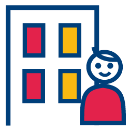 Madame Martin : 
	Propriétaire d’un logement situé à Bourg en Bresse (Zone B2)
	Elle occupe cet appartement
	Salariée du secteur privé
	Mariée, 2 enfants 
	Son Rev. Fisc. De réf. < 38 958 €
	Souhaite rénover son logement pour améliorer sa performance énergétique
Subvention
20 000 €
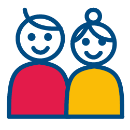 [Speaker Notes:  Lunéville = (ville dans le périmètre Action Cœur de Ville) 
 Secteur Privé non agricole
Il pourra cumuler ces aides à celle de l’ANAH et de l’éco PTZ 
Pour faire un prêt, le beneficiaire doit déjà avoir consommé l’intégralité de la sub]
3  Participer à votre politique emploi seniors
1,2 M bénéficiaires de l’Allocation Personnalisée d’Autonomie, dont 60 % vivent à domicile.
80 % des + 85 ans vivent à domicile
3,9 M aidants familiaux s’occupent d’un proche de + 60 ans
4,8 M + 85 ans en 2050, soit 3 fois plus qu’en 2017
72 % des Français se disent mal informés des aides pour accompagner l’entrée dans le grand âge
Aide à l’adaptation du logement au vieillissementSubvention jusqu’à 5 000 € pour un salarié senior en perte d’autonomie
Permet de rendre plus accessible la salle de bain & sanitaires du salarié en perte d’autonomie
Contribue au maintien des personnes âgées dans leur logement qu’elles soient propriétaires ou hébergées par un de leurs enfants salarié d’entreprise
Aide soumise à conditions et octroyée dans la limite des fonds disponibles après accord d’Action Logement Services.
[Speaker Notes:  Cumul possible avec un prêt travaux]
3  Participer à votre politique emploi seniors
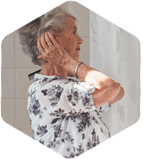 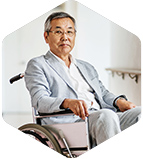 *GIR de 1 à 4
**Retraité de + 70 anset salarié ou retraité en perte d’autonomie.
Les retraités de + 70 ans ou en perte d’autonomie, anciens salariés, sont également éligibles.
Parent** hébergé 
par son enfant salarié
Salarié en perte d’autonomie*
Subvention de 5 000 € maximum pour aménager les espaces sanitaires : douche 	à l’italienne, lavabo adapté aux personnes à mobilité réduite, WC rehaussés
 Plafonds de ressources à respecter
 Logement du parc privé et résidence principale du bénéficiaire     (et du salarié hébergeant son parent le cas échéant)  
Travaux réalisés par un professionnel certifié Qualibat
 Intervention obligatoire d’un opérateur d’assistance à maîtrise d’ouvrage (AMO)
Aide soumise à conditions et octroyée dans la limite des fonds disponibles après accord d’Action Logement Services.
[Speaker Notes:  Aides cumulables avec d’autres aides le cas échéant]
3  Participer à votre politique emploi seniors
Quelques exemples :
Monsieur Hugo est salarié du secteur privé 
	Habite Bordeaux
	Héberge son père de 75 ans
       	Revenu fiscal de référence de son père est < 18 960€

	Madame Voltaire a 60 ans
	Mariée
	Salariée du secteur privé
	Habite Lyon
	Fait face à une perte d’autonomie (GIR 3) et doit aménager ses toilettes
 	Revenu fiscal de référence est < 27 729€. 
	
	Monsieur Rousseau a 72 ans, 
	Habite Paris
	Retraité du secteur privé
	Revenu fiscal de référence est < 24 918 €
	Souhaite adapter sa salle de bain et transformer sa baignoire en douche à l’italienne
	
	Madame Pasternak est propriétaire d’un logement à Lille
	Son locataire a 67 ans, est retraité du secteur privé et perd son autonomie (GIR 2). 	
	Elle souhaite faire installer un lavabo PMR 
	Revenu fiscal de référence de son locataire est < 18 960€
Subvention
5 000 €
Subvention
5 000 €
Subvention
5 000 €
Subvention
5 000 €
Agir ensemble
DES ACTIONS EN COMMUN POUR UNE LARGE DIFFUSION AUX SALARIES
Mise à disposition Kit Communication
Intégration flyer bulletin paie, livret d’accueil
Communication Intranet entreprise
Intégration des aides dans la politique sociale de votre entreprise
Production d’outils communs
Suivi et partage 
des résultats
Valorisation de votre engagement via les réseaux sociaux
Permanence Info en entreprise
Interlocuteur dédié
Un partenariat gagnant-gagnant pour l’entreprise
Kit communication
Flyers
Affiches
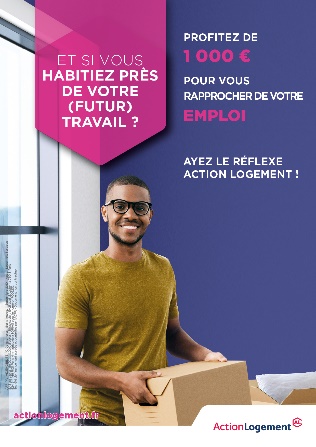 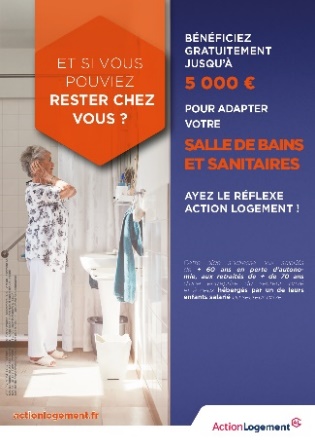 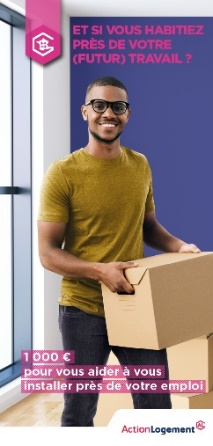 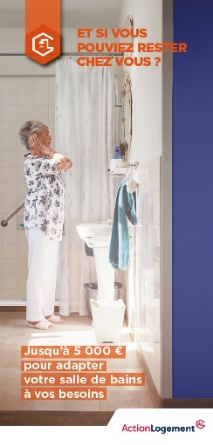 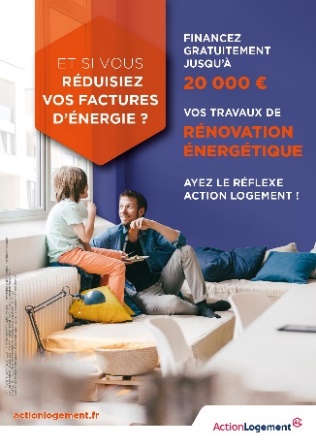 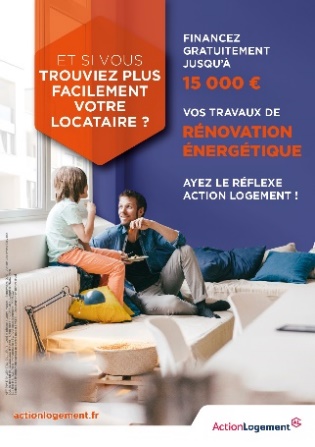 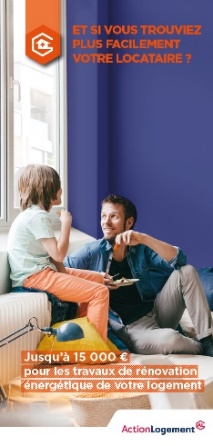 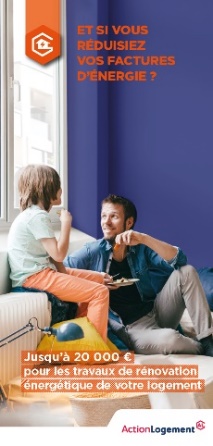 Kit communication (suite)
Emailing
Bannières
Version Salarié
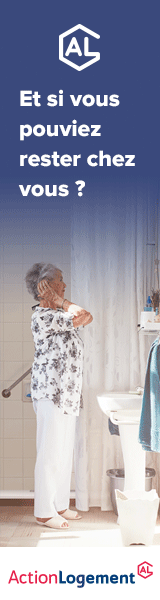 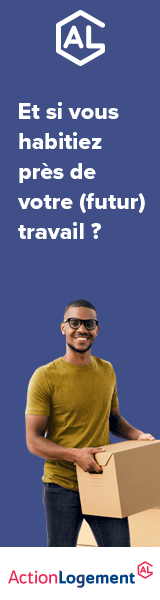 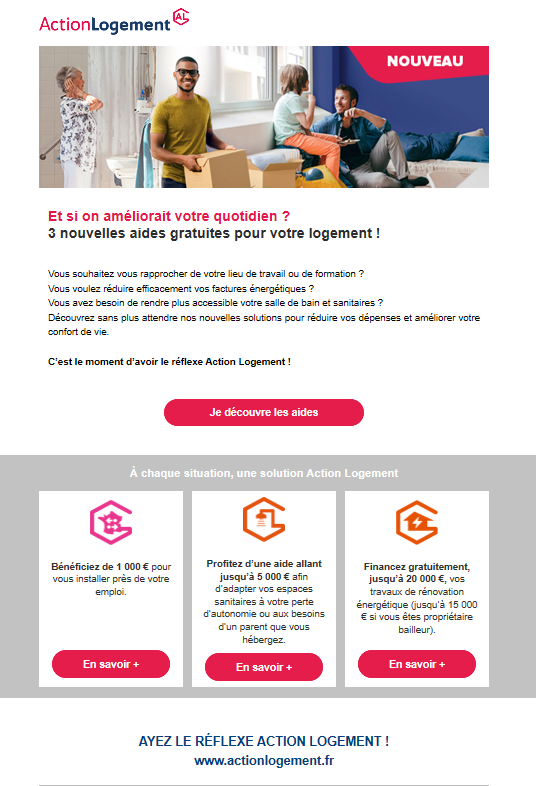 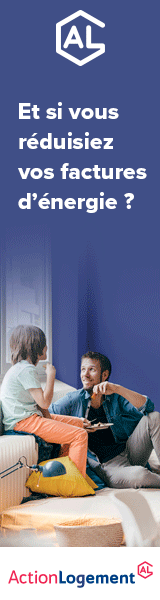 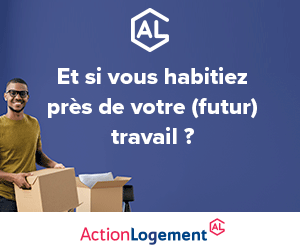 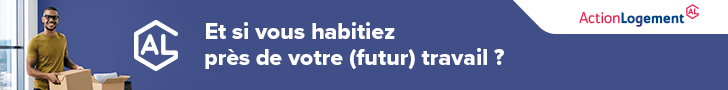 Un accès simplifié
UN PARCOURS 100 % DIGITAL
100 % ACCOMPAGNÉ
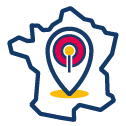 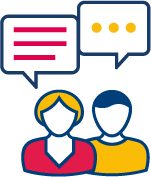 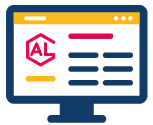 Un service innovant et facile d’accès depuis actionlogement.fr
Des conseillers clients à votre écoute au 0970 830 831
Un réseau d’agences mobilisées
Une gestion de dossier assurée par Action Logement, Simple orientation vers actionlogement.fr
annexe – plafonds de ressources
AIDE à la rénovation énergétiqueET Aide à l’adaptation du logement au vieillissement
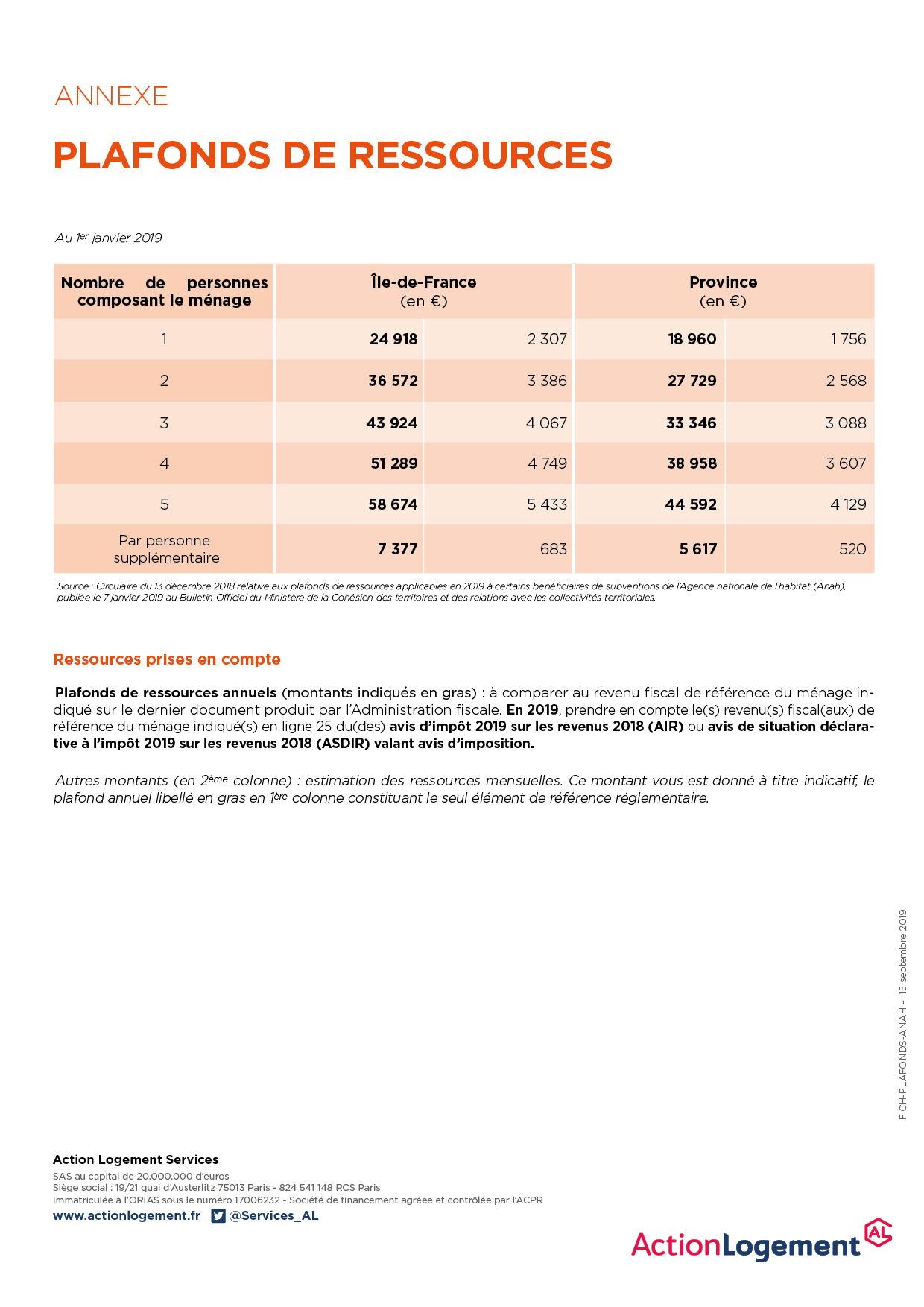